講義Ⅰ
「退院後生活環境相談員の
現状と求められるもの」
1
（参考）

厚生労働省ホームページ

「精神保健及び精神障害者福祉に関する法律の一部を改正する法律の施行について」

厚生労働省 社会・援護局 
障害保健福祉部 精神・障害保健課

http://www.mhlw.go.jp/seisakunitsuite/bunya/hukushi_kaigo/shougaishahukushi/kaisei_seisin/dl/shikou_gaiyo.pdf
2
精神保健及び精神障害者福祉に関する法律の
一部を改正する法律の概要 
（2013（平成25）年６月13日成立、同６月19日公布）
精神障害者の地域生活への移行を促進するため、精神障害者の医療に関する指針（大臣告示）
の策定、 保護者制度の廃止、医療保護入院における入院手続等の見直し等を行う。
１、法案の概要
(１)精神障害者の医療の提供を確保するための指針の策定 
　厚生労働大臣が、精神障害者の医療の提供を確保するための指針を定めることとする。 (２)保護者制度の廃止 
　主に家族がなる保護者には、精神障害者に治療を受けさせる義務等が課されているが、家族の高齢化等に伴い、 負担が大きくなっている等の理由から、保護者に関する規定を削除する。 
(３)医療保護入院の見直し
①医療保護入院における保護者の同意要件を外し、家族等（＊）のうちのいずれかの者の同意を要件とする。＊配偶者、親権者、扶養義務者、後見人又は保佐人。該当者がいない場合等は、市町村長が同意の判断を行う。
②精神科病院の管理者に、 
　・医療保護入院者の退院後の生活環境に関する相談及び指導を行う者（精神保健福祉士　
　　等）の設置。 地域援助事業者との連携。退院促進のための体制整備を義務付ける。
3
(４)精神医療審査会に関する見直し 
　① 精神医療審査会の委員として、「精神障害者の保健又は福祉に関し学識経験を有する者」を規定する。 
　② 精神医療審査会に対し、退院等の請求をできる者として、入院者本人とともに、家族等を規定する。


　2014（平成26）年４月１日（ただし、１．（４） ①については2016（平成28）年４月１日）


　政府は、施行後３年を目途として、施行の状況並びに精神保健及び精神障害者の福祉を　取り巻く環境の変化を勘案し、 医療保護入院における移送及び入院の手続の在り方、医療保護入院者の退院を促進するための措置の在り方、入院中の処遇、退院等に関する精神障害者の意思決定及び意思の表明の支援の在り方について検討を加え、必要があると認めるときは、その結果に基づいて所要の措置を講ずる。
２、施行期日
３、検討規定
4
「（３）医療保護入院の見直し」にかかる主な議論
法律上は「家族のうちいずれかの者」の同意があれば、医療保護入院が可能（優先順位がない）。

法令上は、同意者が同意後に特別な義務や権利を持つことはない。

本人と同意者の関係は、同意書の記載により確認。

精神保健指定医の判断と家族等の同意のみで強制入院が決定する。
5
医療保護入院が決定するまでのプロセス
医療保護入院時に保護者の同意に替え、誰かの同意を必要とするかの議論

医療におけるインフォームド・コンセントが重視される中、患者に寄り添う家族の承諾なしに、医師のみの判断で、同意能力のない者への医療が提供できるのか？
一般の医療において、同意能力のない者への代諾の役割は家族が担っているではないか。
患者の権利擁護の観点から、指定医１名の診断のみで強制入院が許されるのか。
措置入院が指定医２名、医保入院が１名の診断となることの妥当性。
　　　　　　　　　　　　⇒これらが議論されてきた
6
第三者の同意や承認は必要か
「新たな地域精神保健医療体制の構築にむけた検討チーム」では保護者による同意を削除する以上、精神保健指定医１名の診断の他に、誰かの同意が必要ではないかとの意見

精神保健指定医１名の診断と同時に、別の精神保健指定医１名の同意が必要とする意見（指定医２名の診断）。
入院してから一定期間内に、別の精神保健指定医または別の医師（病院の管理者等）による診断が必要であるとする意見。
精神保健指定医１名の診断と同時に、地域支援関係者の同意または関与を必要とする意見。
精神保健指定医１名の診断の他に裁判所による承認が必要とする意見。
7
検討会で議論された様々な意見
入院の判断を厳しくするよりも、入院させた上で適切な医療を提供し、早期に退院させることを目指すべき。

医療に関しては医師が全責任を負っており、その法的責任を免れることはできず、医師以外の誰かの同意がなければ入院させられないということは現実的ではない。

新たに誰かの同意が必要だとすれば、入院の必要性がある場合でも、保護者やその他の第三者が同意しなければ適切な医療に結びつかないという医療保護入院の制度的課題を解決できない。

現に医療保護入院者が14万人に上っている現状、精神保健指定医や地域支援関係者の確保の面から、こうした仕組みの導入の実現可能性は低い。
8
医療保護入院の手続きにおける新たな規定
新たな地域精神保健医療体制の構築にむけた検討チームの報告書
（2014（平成24）年6月28日）
医療保護入院について、保護者の同意によらず、精神保健指定医１名の判断での入院と
する。一方で、①早期退院を目指した手続きとする、②入院した人は自分の気持ちを代弁
する人を選べることとする、等、入院後の手続きを強化することにより、権利擁護を図る
改正精神保健福祉法（2013（平成25）年６月13日成立）
医療保護入院における、保護者の同意要件を外し、家族等のうちにいずれかの者の
同意と、精神保健指定医１名の判断を要する。また、精神科病院の管理者に退院促進の
ための体制整備を義務付ける
※代弁者について
「検討チーム」の報告では、入院した人は自分の気持ちを代弁し、病院などに伝える
役割をする「代弁者（アドボケーター）」を選ぶことができる仕組みを導入するべき、
とされたが「代弁者」の実施主体、活動内容等について様々な意見があることから、
この時の法改正では盛り込まれず、具体化に向けた調査・研究を行っていくこととなった
9
精神科病院の管理者の責務
○ 医療保護入院者の退院後の生活環境に関する相談及び指導を行う者
　　（精神保健福祉士等）の設置　⇒退院後生活環境相談員の選任
精神科病院の管理者は、精神保健福祉士その他厚生労働省令で定める資格を有する者のうちから、厚生労働省令で定めるところにより、退院後生活環境相談員を選任し、その者に医療保護入院者の退院後の生活環境に関し、医療保護入院者及びその家族等からの相談に応じ させ、及びこれらの者を指導させなければならない。
○ 地域援助事業者（入院者本人や家族からの相談に応じ必要な情報提供等を
　　行う相談支援事業者等）との連携　⇒地域援助事業者の紹介（努力義務）
精神科病院の管理者は、医療保護入院者の退院による地域における生活への移行を促進するために必要があると 認められる場合には、これらの者に対して、 一般相談事業者もしくは障害者総合支援法に規定する特定相談支援事業を行う者、介護保険法に規定する居宅介護支援事業を行う者、その他の地域の精神障害者の保健又は福祉に関する各般の問題につき精神障害者又はその家族からの相談に応じ必要な情報の提供、 助言その他の援助を行う事業を行うことができると認められる者として厚生労働省令で定めるものを紹介するよう努めなければならない。
○ 退院促進のための体制整備　⇒医療保護入院者退院支援委員会の開催
精神科病院の管理者は、前２条に規定する措置のほか、厚生労働省令で定めるところにより、必要に応じて地域援助事業者と連携を図りながら、 医療保護入院者の退院による地域における生活への移行を促進するために必要な体制の整備その他の当該精神科病院における医療保護入院者の退院による地域における生活への移行を促進するための措置を講じなければならない。
10
管理者の責務その１　退院後生活環境相談員の選任
１、退院後生活環境相談員の責務と役割
（１）退院後生活環境相談員は、医療保護入院者が可能な限り早期に退院できるよう、個々の医療保護入院者の退院支援のための取組において中心的役割を果たすことが求められること。 
（２）退院に向けた取組に当たっては、医師の指導を受けつつ、多職種連携のための調整を図ることに努めるとともに、行政機関を含む院外の機関との調整に努めること。
（３）医療保護入院者の支援に当たっては、当該医療保護入院者の意向に十分配慮するとともに、個人情報保護について遺漏なきよう十分留意すること。
（４）以上の責務・役割を果たすため、退院後生活環境相談員は、その業務に必要な技術及び知識を得て、その資質の向上を図ること。
２、選任および配置
（１）退院に向けた相談を行うに当たっては、退院後生活環境相談員と医療保護入院者及びその家族等との間の信頼関係が構築されることが重要であることから、その選任に当たっては、医療保護入院者及び家族等の意向に配慮すること。 
（２）配置の目安としては、退院後生活環境相談員１人につき、概ね50人以下の医療保護入院者を担当すること（常勤換算としての目安）とし、医療保護入院者１人につき１人の退院後生活環境相談員を入院後７日以内に選任すること。兼務の場合等については、この目安を踏まえ、担当する医療保護入院者の人数を決めること。
11
退院後生活環境相談員とは
３、退院後生活環境相談員として有するべき資格
①精神保健福祉士

②看護職員（保健師を含む。）、作業療法士、社会福祉士として、精神障害者に関する業務に従事した経験を有する者 

③３年以上精神障害者及びその家族等との退院後の生活環境についての相談及び指導に関する業務に従事した経験を有する者であって、かつ、厚生労働大臣が定める研修を修了した者
　　※ただし、2017（平成29）年３月31日までの間については、研修を修了していなくても、前段の要件を満たしていれば、資格を有することとしてよいこととする。
12
退院後生活環境相談員とは
４、業務内容
（１）入院時の業務 
◆医療保護入院者及びその家族等に対して以下についての説明を行うこと。
　・退院後生活環境相談員として選任されたこと及びその役割 
　・本人及び家族等の退院促進の措置への関わり（地域援助事業者の紹介、退院支援委員会の参加）
（２）退院に向けた相談支援業務 
◆医療保護入院者及びその家族等からの相談に応じるほか、退院に向けた意欲の喚起や具体的な取組の工程の相談等を積極的に行い、退院促進に努めること。 
◆医療保護入院者及びその家族等と相談を行った場合には、当該相談内容について相談記録又は看護記録等に記録をすること。 
◆退院に向けた相談支援を行うに当たっては、主治医の指導を受けるとともに、その他当該医療保護委入院者の治療に関わる者との連携を図ること。
（３）地域援助事業者等の紹介に関する業務 
◆医療保護入院者及びその家族等から地域援助事業者の紹介の希望があった場合や、当該医療保護入院者との相談の内容から地域援助事業者を紹介すべき場合等に、必要に応じて地域援助事業者を紹介するよう努めること。 
◆地域援助事業者等の地域資源の情報を把握し、収集した情報を整理するよう努めること。 
◆地域援助事業者に限らず、当該医療保護入院者の退院後の生活環境又は療養環境に関わる者の紹介や、これらの者との連絡調整を行い、退院後の環境調整に努めること。
13
退院後生活環境相談員とは
（４）医療保護入院者退院支援委員会に関する業務 
◆医療保護入院者退院支援委員会の開催に当たって、開催に向けた調整や運営の中心的役割を果たすこととし、充実した審議が行われるよう努めること。 
◆医療保護入院者退院支援委員会の記録の作成にも積極的に関わることが望ましいこと。 
（５）退院調整に関する業務 
医療保護入院者の退院に向け、居住の場の確保等の退院後の環境に係る調整を行うとともに、適宜地域援助事業者等と連携する等、円滑な地域生活への移行を図ること。 
（６）その他 
定期病状報告の退院に向けた取組欄については、その相談状況等を踏まえて退院後生活環境相談員が記載することが望ましいこと。



（１）医療保護入院者が退院する場合において、引き続き任意入院により当該病院に入院するときには、 当該医療保護入院者が地域生活へ移行するまでは、継続して退院促進のための取組を行うことが望ましいこと。 
（２）医療保護入院者の退院促進に当たっての退院後生活環境相談員の役割の重要性に鑑み、施行 後の選任状況等を踏まえて、退院後生活環境相談員として有するべき資格等の見直しを図ることも考えられるため、留意されたいこと。
５、その他
14
改正精神保健福祉法の施行事項に関する意見・要望
１、退院後生活環境相談員について
日付：2013年（平成25年）11月25日
提出先：厚生労働省　社会・援護局　障害保健福祉部　
　　　　　　　 精神障害者に対する医療の提供を確保するための指針等に関する検討会

１）退院後生活環境相談員となる者の資格について　　退院後生活環境相談員は、原則として精神保健福祉士とするべきである。
２）配置・業務について（１）１人の退院後生活環境相談員が担当する医療保護入院者数は原則として30人までを目安とし、「精神科救急入院料」及び「精神科救急・合併症入院料」を算定する病棟への入院の場合は、20人までを目安とすること。将来的にはいずれの病棟に入院している医療保護入院患者を退院後生活環境相談員が担当する目安を20人までとすることが望ましい。（２）退院後生活環境相談員の業務を実効性のあるものとするために、精神保健福祉士の配置に関する診療報酬上の評価の新設が求められる。（３）退院後生活環境相談員の業務については、本協会作成の「精神保健福祉士の業務指針」及び「『社会的入院者への働きかけ』実践ガイドライン」（現在作成中）を参考として、ガイドラインを作成すること。（４）退院後生活環境相談員の業務に、医療保護入院者退院支援委員会の事務局（コーディネーターおよび記録等）機能を持たせることが望ましい。（５）退院後生活環境相談員には、一定の研修を受講することを要件とするべきである。
15
管理者の責務その２　地域援助事業者の紹介
１、地域援助事業者の紹介の趣旨・目的
地域援助事業者の紹介は、医療保護入院者が退院後に利用する障害福祉サービス及び介護サー ビスについて退院前から相談し、医療保護入院者が円滑に地域生活に移行することができるよう、精神科病院の管理者の努力義務とされているものであり、必要に応じて紹介を行うよう努めること。


（１）地域援助事業者の紹介の方法については、書面の交付による紹介に限らず、例えば、面会による 紹介（紹介する地域援助事業者の協力が得られる場合に限る。）やインターネット情報を活用しながらの紹介等により、医療保護入院者が地域援助事業者と積極的に相談し、退院に向けて前向きに取り組むことができるよう工夫されたいこと。
 （２）紹介を行う事業者については、必要に応じて当該医療保護入院者の退院先又はその候補となる市町村への照会を行うほか、精神保健福祉センター及び保健所等の知見も活用すること。
２、紹介の方法
16
地域援助事業者の紹介
３、紹介後の対応
地域援助事業者の紹介を行った場合においては、退院後生活環境相談員を中心として、医療保護入院者と当該地域援助事業者の相談状況を把握し、連絡調整に努めること。



（１）地域援助事業者は、医療保護入院者が障害福祉サービスや介護サービスを退院後円滑に利用で きるよう、当該地域援助事業者の行う特定相談支援事業等の事業やこれらの事業の利用に向けた相談援助を行うこと。 
（２）医療保護入院者との相談に当たっては、退院後生活環境相談員との連携に努め、連絡調整を図ること。 
（３）相談援助を行っている医療保護入院者に係る医療保護入院者退院支援委員会への出席の要請があった場合には、できる限り出席し、退院に向けた情報共有に努めること。
４、地域援助事業者による相談援助
17
改正精神保健福祉法の施行事項に関する意見・要望

２、地域援助事業者の紹介について
日付：2013年（平成25年）11月25日
提出先：厚生労働省　社会・援護局　障害保健福祉部　
　　　　　　　 精神障害者に対する医療の提供を確保するための指針等に関する検討会

１）市町村の関与の必要性について　地域援助事業者が相談支援を行うに当たっては、市町村が関与する規定を設けるべきである。
２）紹介の方法について　地域援助事業者の紹介に関する書面交付は、退院後生活環境相談員がすべての医療保護入院者に対して口頭での説明を加えて行うことが望ましい。
18
管理者の責務その３　医療保護入院者退院支援委員会の開催
１．医療保護入院者退院支援委員会の趣旨・目的
医療保護入院者退院支援委員会（以下「委員会」という。）は、病院において医療保護入院者の入院の必要性について審議する体制を整備するとともに、入院が必要とされる場合の推定される入院期間を明確化し、退院に向けた取組について審議を行う体制を整備することで、病院関係者の医療保護入 院者の退院促進に向けた取組を推進するために設置。

①在院期間が１年未満の医療保護入院者であって、入院時に入院届に添付する入院診療計画書に記載した推定される入院期間を経過するもの 
②在院期間が１年未満の医療保護入院者であって、委員会の審議で設定された推定される入院期間を経過するもの
③在院期間が１年以上の医療保護入院者であって、病院の管理者が委員会での審議が必要と認めるもの
※当該推定される入院期間を経過する時期の前後概ね２週間以内に委員会での審議を行うこと。 ※入院時に入院届に添付する入院診療計画書に記載する推定される入院期間については、既に当該医療保護入院者の病状を把握しており、かつ、１年以上の入院期間が見込まれる場合（例えば措置入院の解除後すぐに医療保護入院する場合等）を除き、原則として１年未満の期間を設定すること。 ※入院から１年以上の医療保護入院者を委員会での審議の対象者としない場合は、具体的な理由（例えば精神症状が重症であって、かつ、慢性的な症状を呈することにより入院の継続が明らかに必要な病状であること等）を定期病状報告に記載すること。具体的な理由がない場合は、原則として委員会での審議を行うことが望ましいこと。 ※既に推定される入院期間経過時点から概ね１ヶ月以内の退院が決まっている場合（入院形態を変更し、継続して任意入院する場合を除く。）については、委員会での審議を行う必要はないこと。 ※2014（平成26）年３月31日以前に医療保護入院した者に対しては、病院の管理者が必要と認める場合に限り、委員会を開催することが可能。
２、対象者
19
医療保護入院者退院支援委員会
３．出席者
①主治医（主治医が精神保健指定医でない場合は、主治医以外の精神保健指定医も）
②看護職員（当該医療保護入院者を担当する看護職員が出席することが望ましい） 
③退院後生活環境相談員 
④それ以外の病院の管理者が出席を求める当該病院職員 
⑤医療保護入院者本人（本人が出席を希望する場合）
⑥医療保護入院者の家族等（本人が出席を求めた場合であって、出席を求められた者が出席要請に応じるとき） 
⑦地域援助事業者その他の退院後の生活環境に関わる者（⑥と同様） 


（１）当該病院における医療保護入院者数等の実情に応じた開催方法で差支えない。 （２）開催に当たっては、十分な日時の余裕を持って審議対象となる医療保護入院者に委員会の開催について通知し、通知を行った旨を診療録に記載すること。当該通知に基づき３中⑥及び⑦に掲げる者に対する出席要請の希望があった場合には、当該希 望があった者に対し、㋐委員会の開催日時および開催場所、㋑医療保護入院者本人から出席要請の希望があったこと、㋒出席が可能であれば委員会に出席されたいこと、㋓文書による意見提出も可能であること、を通知すること。
４．開催方法
20
医療保護入院者退院支援委員会
５．審議内容
①医療保護入院者の入院継続の必要性の有無とその理由
②入院継続が必要な場合の委員会開催時点からの推定される入院期間 
③②の推定される入院期間における退院に向けた取組


（１）委員会における審議の結果については、別添様式２（医療保護入院者退院支援委員会審議記録）に記載して記録するとともに、診療録には委員会の開催日の日付を記録することとすること。 
（２）病院の管理者（大学病院等においては、精神科診療部門の責任者）は、医療保護入院者退院支援委員会の審議状況を確認し、医療保護入院者退院支援委員会審議記録に署名すること。また、審議状況に不十分な点がみられる場合には、適切な指導を行うこと。 
（３）審議終了後できる限り速やかに、審議の結果を本人並びに当該委員会への出席要請を行った者に通知すること。
（４）委員会における審議の結果、入院の必要性が認められない場合には、速やかに退院に向けた手続をとること。 
（５）医療保護入院者退院支援委員会審議記録については、定期病状報告の際に、当該報告から直近の審議時のものを定期病状報告書に添付すること。
６．審議結果
21
改正精神保健福祉法の施行事項に関する意見・要望
３、医療保護入院者退院支援委員会
日付：2013年（平成25年）11月25日
提出先：厚生労働省　社会・援護局　障害保健福祉部　
　　　　　　　 精神障害者に対する医療の提供を確保するための指針等に関する検討会
１）対象者について　名称を「医療保護入院者等退院支援委員会」として、当該委員会の対象者を以下の通りとすることが望ましい。（１）入院後１年を経過するまでの医療保護入院者。（２）入院後１年以上経過しているすべての医療保護入院者（審査時期は入院後１年を経過する時と、その後１年を経過するごと）とし、「病院の管理者が必要と認める」は外すこと。（３）入院後１年以上経過しているすべての任意入院者（審査時期は入院後１年を経過する時と、その後２年を経過するごと＝任意入院同意書の再提出時期）、（３）について省令規定が困難な場合は通知とすること。

２）メンバー構成について（１）医療保護入院者本人の参加を原則とするべきである。（２）地域援助事業者の参加を必須とするべきである。（３）保健所の精神保健福祉担当職員も可能な限り参加することとすることが望ましい。
22
改正精神保健福祉法の施行事項に関する意見・要望　
４、書式や様式について
日付：2013年（平成25年）11月25日
提出先：厚生労働省　社会・援護局　障害保健福祉部　
　　　　　　　 精神障害者に対する医療の提供を確保するための指針等に関する検討会

１）定期病状報告書について　定期病状報告書を定期病状等報告書に変え、「退院に向けた取組の状況」欄の記載は、退院後生活環境相談員の責務とするべきである。

２）医療保護入院者等退院支援委員会記録について（１）出席者欄に、地域援助事業者と市町村や保健所のチェック欄を設定すること。（２）「推定された入院期間」以下の記載事項の内容と順番を、以下のように変更することが望ましい。　(1)本人の希望や家族の意向　(2)入院中の退院に向けた取り組み状況　(3)退院を難しくしていること（社会環境や支援体制も含め）もしくは課題　(4)退院に向けて必要な支援（ソフト・ハード面）や改善課題（何があれば退院可能か）　(5)入院継続の必要性と新たに設定される推定入院期間
23
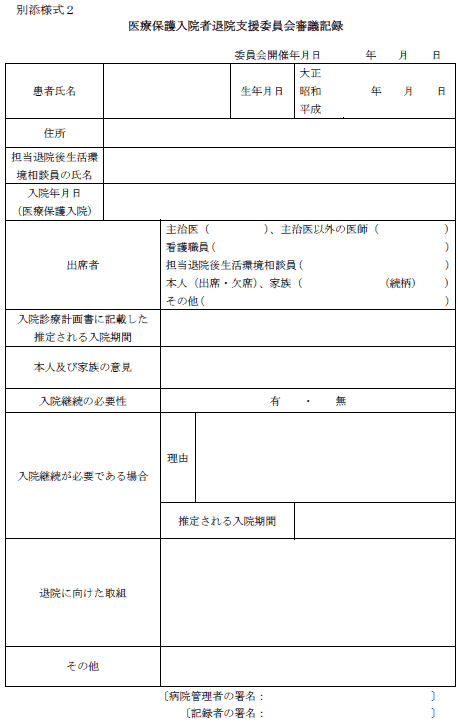 (1)本人の希望や家族の意向　(2)入院中の退院に向けた取り組み状況　(3)退院を難しくしていること（社会環境や支援体制も含め）もしくは課題　(4)退院に向けて必要な支援（ソフト・ハード面）や改善課題（何があれば退院可能か）　(5)入院継続の必要性と新たに設定される推定入院期間
24
法改正後の実態
平成26年度障害者総合福祉推進事業
「精神保健福祉法改正後の医療保護入院の実態に関する全国調査」
（公益社団法人日本精神科病院協会実施/平成27年３月）
選任された退院後生活環境相談員のうち精神保健福祉士は78.8％で、精神保健福祉士以外の職種も選任されている。
退院後生活環境相談員１人の受け持ち患者数（医療保護入院者数）は、平均で16.3人（病棟内下限値）～33.4人（病棟内上限値）。
地域援助事業者との連携は60％で認められているが、回数は５件以下が50％を占める。
地域援助事業者との連携で困った事例は10％。
委員会に患者本人が参加したことがあると回答した病院は60％（有の場合、その件数は「１件」が最多で30％）。
委員会に家族が参加したことがあると回答した病院は60％。
　　（有の場合、その件数は「７件以上」が最多で25％）
委員会への地域援助事業者が参加したことがあると回答した病院は33％。（有の場合、その件数は「１件」が最多で50％）
委員会開催により早期退院に結び付いた事例があると回答した病院は30％。
25
退院後生活環境相談員２号研修
主催：公益社団法人　日本精神科病院協会（厚労省からの委託事業）
日時：第１回　2017（平成29）年３月７日（火）　大阪会場
        　　  第２回  2017（平成29）年３月１４日（火）　東京会場
プログラム：①講義Ⅰ（精神保健医療福祉施策に関する講義）、②講義Ⅱ（退院後生活環境相談員の業務に関する講義）、③講義Ⅲ（医療機関における多職種連携ならびに地域援助事業者および行政との連携に関する講義）、④医療保護入院者の退院による地域における生活への移行のいための医療および福祉の連携に関する講義、⑤退院後生活環境相談員の業務に関する演習。
参加者：両会場合わせて210名⇒事務職、心理職、看護助手、無資格ＰＳＷという順に多い。精神保健福祉士がいても、退院後生活環境相談員はその他の職種が行っているところもある。
今年度の２号研修：日精協が開催を断ったことから厚労省が来年２月くらいに独自に開催する予定。
本協会の立場：退院後生活環境相談員はすべて精神保健福祉士としたい。しかし、入院患者のために、精神保健福祉士以外の退院後生活環境相談員の質の向上を図ることは我々の使命であるという葛藤を抱える。
26
精神保健福祉法改正への新たな動き
「これからの精神保健医療福祉のあり方に関する検討会」
第１回会合－2016年（平成28年）1月7日。　
精神保健福祉法改正のための議論はここで行われていくはずだった
ここでは主に「精神医療のあり方全般」、特に「医療保護入院制度」の見直しが中心に議論される予定だった。
措置入院制度の見直しも議題としては入ってはいた。
渦中、2016年（平成28年）7月26日－神奈川県相模原市緑区にある神奈川県立の知的障害者福祉施設「津久井やまゆり園」で元職員による大量殺人事件が起こる。
事件を受けて、厚労省は「相模原市の障害者支援施設における事件の検証及び再発防止策検討チーム」を設置、ここで、事件の検証および対策立案が行われることとなった。
「あり方検討会」で議論される内容が、ここから一気に「措置入院制度」や「精神保健指定医のあり方」にシフトし、措置入院の改訂へ向けた議論へとすり替わっていく。
27
相模原殺傷事件を受けての新たな検討・研究の場
先の「検証検討チーム」の解散後、この議論や今後の具体的運用の検討は、厚生労働省の科学研究（厚労科研）の５つの分科会へと引き継がれ、それぞれの分野での「ガイドラインの作成」を進めている。

相模原殺傷事件を受けて、ここでも「措置入院に関する政策研究」が一気に膨れ上がった状況。

５つの分科会では現在も引き続き、「措置入院ガイドライン」の完成を目指している。

改正法案は廃案になり、今後の国会で審議されるかどうかは不明な状況である。
28
精神保健福祉法への新たな要望

措置入院者に係る退院後生活環境相談員の選任に関する要望書
日付：2017年（平成29年）６月27日
提出先：厚生労働省　社会・援護局　障害保健福祉部　
　 
１．措置入院者に係る退院後生活環境相談員は、原則として精神保健福祉士を選任することとしてください。　
　措置入院は行政処分であり医療保護入院制度との比較においてより強制性の高い入院制度であることからも、権利擁護機能を有する精神保健福祉士を退院後生活環境相談員として選任することを原則とすべきです。　なお、都道府県病院等及び指定病院においては、作成が予定されている診療ガイドラインに基づき多職種による標準化された診療を行っていくことが求められることから、都道府県病院等及び指定病院の職員を対象とした措置入院制度に係る研修を実施する必要があると考えます。退院後生活環境相談員については、当該研修の受講を必須とすることとしてください。
29
精神保健福祉法への新たな要望

措置入院者に係る退院後生活環境相談員の選任に関する要望書
日付：2017年（平成29年）６月27日
提出先：厚生労働省　社会・援護局　障害保健福祉部　
　 
２.複数の措置入院者を受け持つ場合の退院後生活環境相談員の担当患者数は20人以内としてください。   

　措置入院者については、新たに都道府県等による個別ケース検討会議の開催や退院後支援計画の作成、及び措置入院中の病院における退院後支援ニーズアセスメントの作成等が義務づけられることとなります。退院後生活環境相談員は病院内の多職種チームにあって措置入院者の退院支援を中心的に担うこととなります。
　その業務量の増加や、退院支援における専門的配慮が求められること等を考慮すると、配置の目安としては、複数の措置入院者を受け持つ退院後生活環境相談員については、医療保護入院者と合わせた担当数を20人以内とすることが望ましいと考えます。
30
「精神保健福祉士である退院後生活環境相談員」に期待したいこと
非自発的入院のあり方と意思決定支援に関する継続的な検討について
　非自発的入院に対する権利擁護機能の体制が構築されていない現段階、医療保護入院制度（家族同意）の存続や市町村長同意の要件緩和は改正法案が抱える重大な課題であるといえる。第３者が介在する新たな意思決定支援の仕組み作りや非自発的入院における行政責任（公的責任）の明確化が必要であり、同時に精神医療審査会の機能強化（抜本的改革）も求められる。
精神保健福祉法の意義の再検討について
　精神障害のある人々の地域生活支援は、地域包括ケアシステムの中で一体的に行われることが望ましく、障害福祉に関する事項は既に障害者総合支援法に一元化されている現状、精神保健福祉法の「福祉」に関する再整理が必要である。国際連合の「精神疾患を有する者の保護及びメンタルヘルスケアの改善のための諸原則」や「障害者の権利に関する条約」に適った入院制度の創設へと歩を止めることがないよう、退院後生活環境相談員の一人ひとりは「現場」から「声」を上げていくことが重要である。
31
「精神保健福祉士である退院後生活環境相談員」に期待したいこと
法制度・サービス、社会資源などの情報収集を怠らない。
その上で法制度は全てをカバーしている訳ではないことを認識。問題点には積極的に是正を求める運動を！
個別支援のケースワークを基盤に、制度の枠にあてはめる生活支援ではなく、支援にふさわしい資源や制度を活用し、不足の部分は創出し、ひとりひとりの豊かな生活を保障する。

⇒当事者や関係者、市民と協働し、地域を創り社会を変える、それがソーシャルワーカーであることの自覚が必要！
2015年６月 第51回全国大会（福島大会）　
柏木一惠会長　基調講演より
32